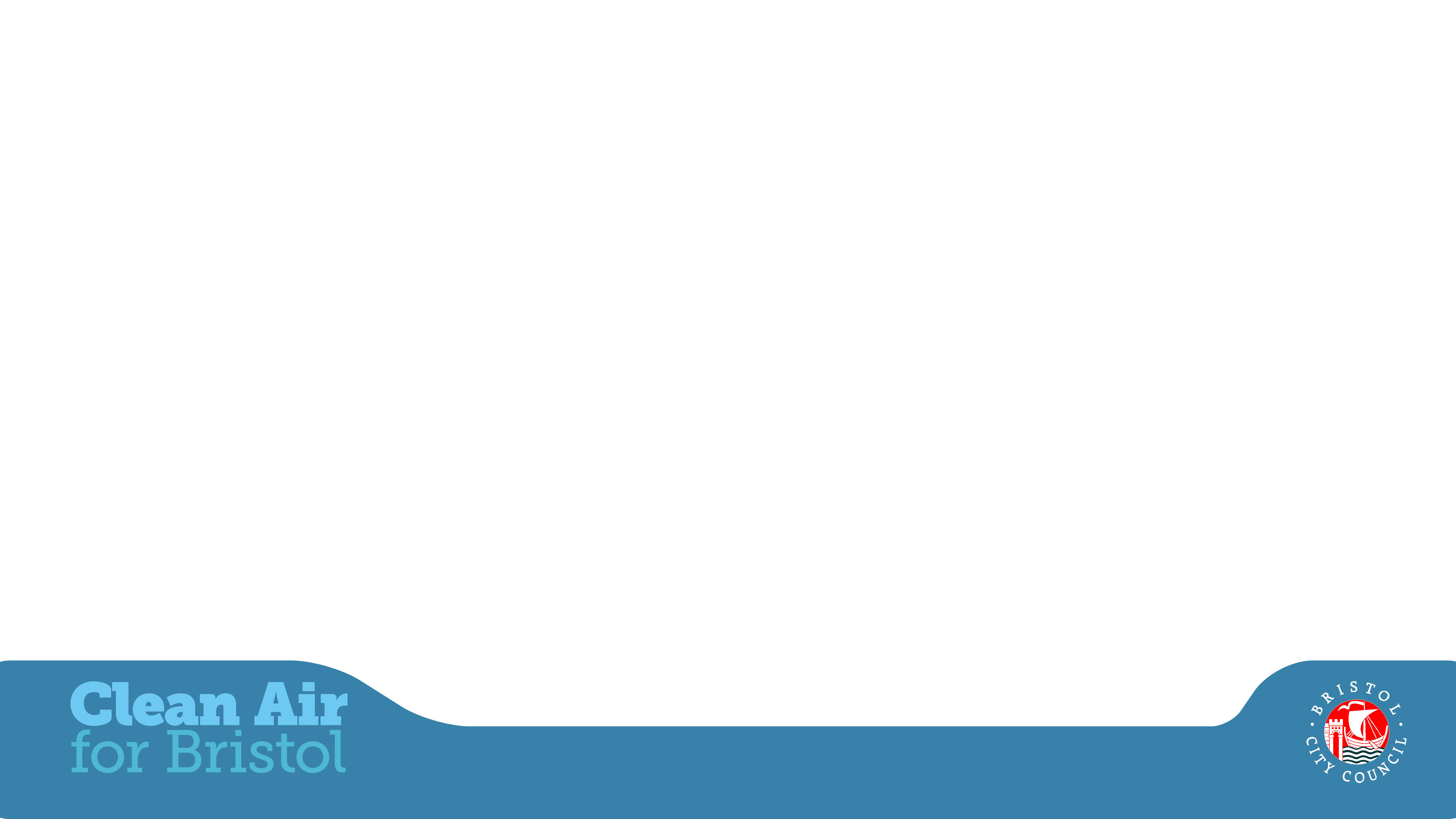 Background
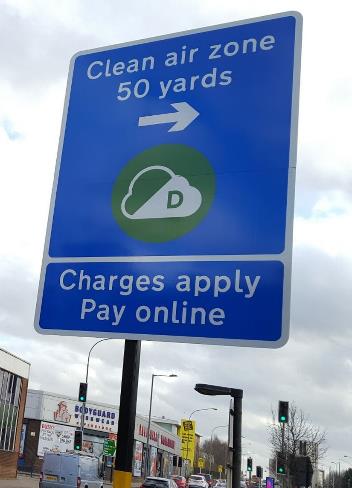 Legal requirement to meet nitrogen dioxide limits as soon as possible
Public health measure
71% of vehicles already clean enough
Rising to over 80% before introduction
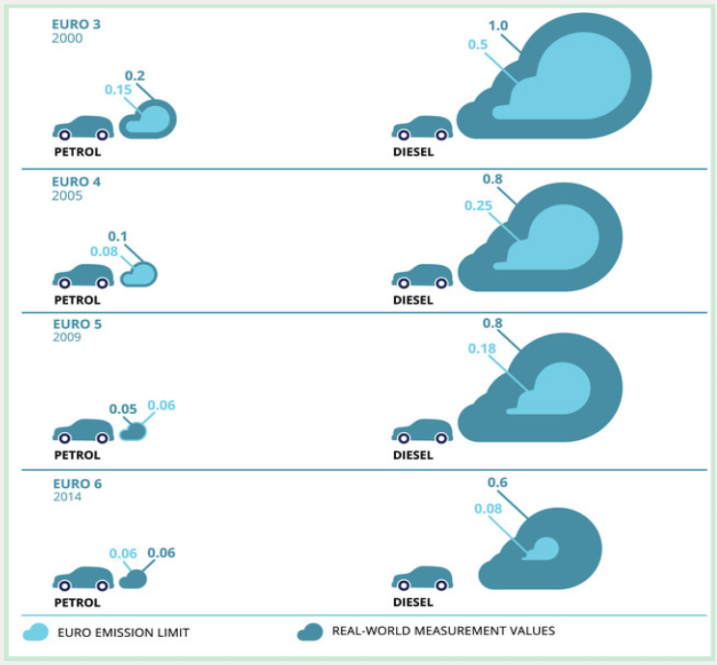 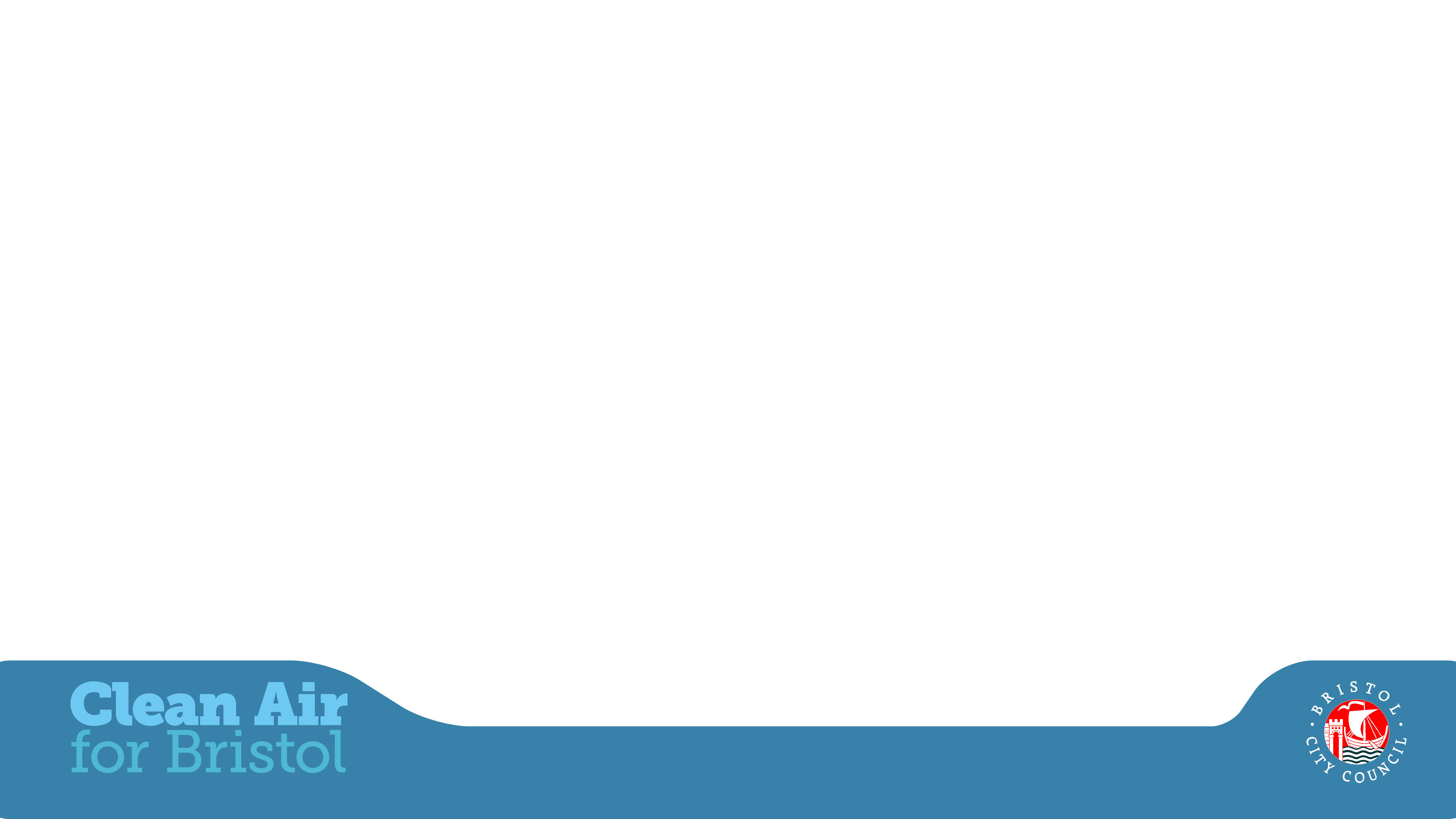 Timescales
November 2021 onwardsRegister interest for finance support 
January 2021 Begin issuing finance support and travel vouchers 
Summer 2022 Zone starts operating
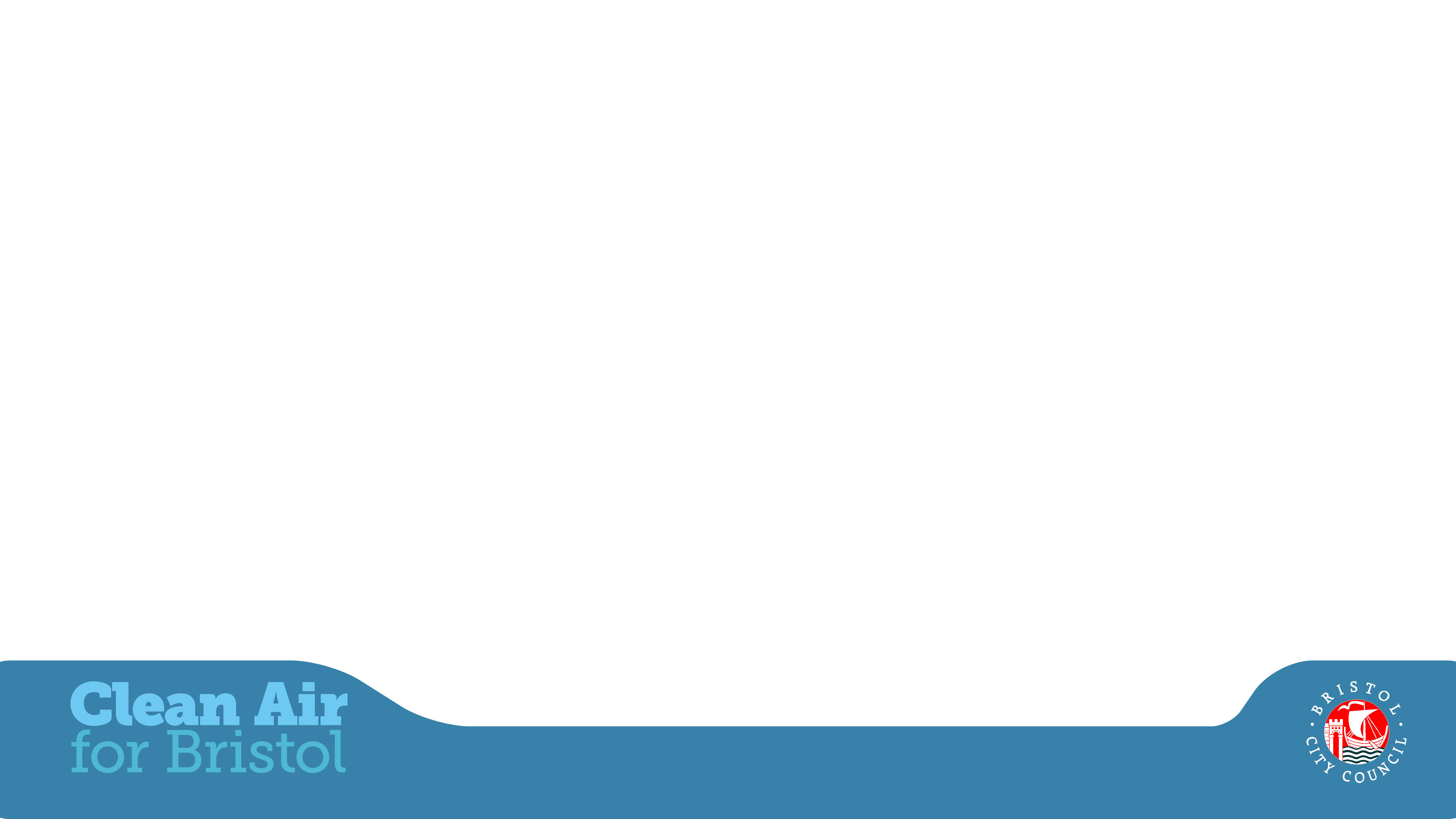 Support
Bid for support increased by £10m to £46m
£1.8m for low-income earners, residents and workers in zone
Low-income threshold increased to £26,000 and rising to £27,000
£32m to help businesses upgrade to cleaner vehicles
£2.1m for bus and coach companies
£2m for Freight Consolidation
Extensive support to help people switch to cleaner ways of travelling
Support – per vehicle
Priority groups Low income residents and workers within the zone, SMEs, charities operating within the zone
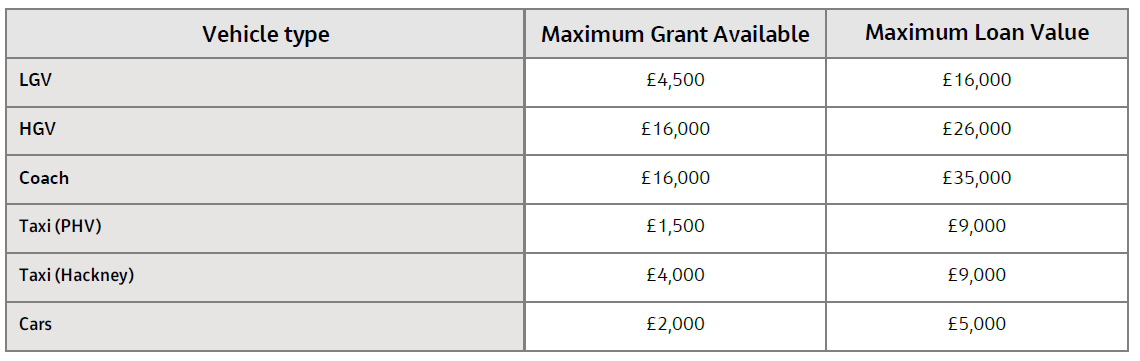 £4,000
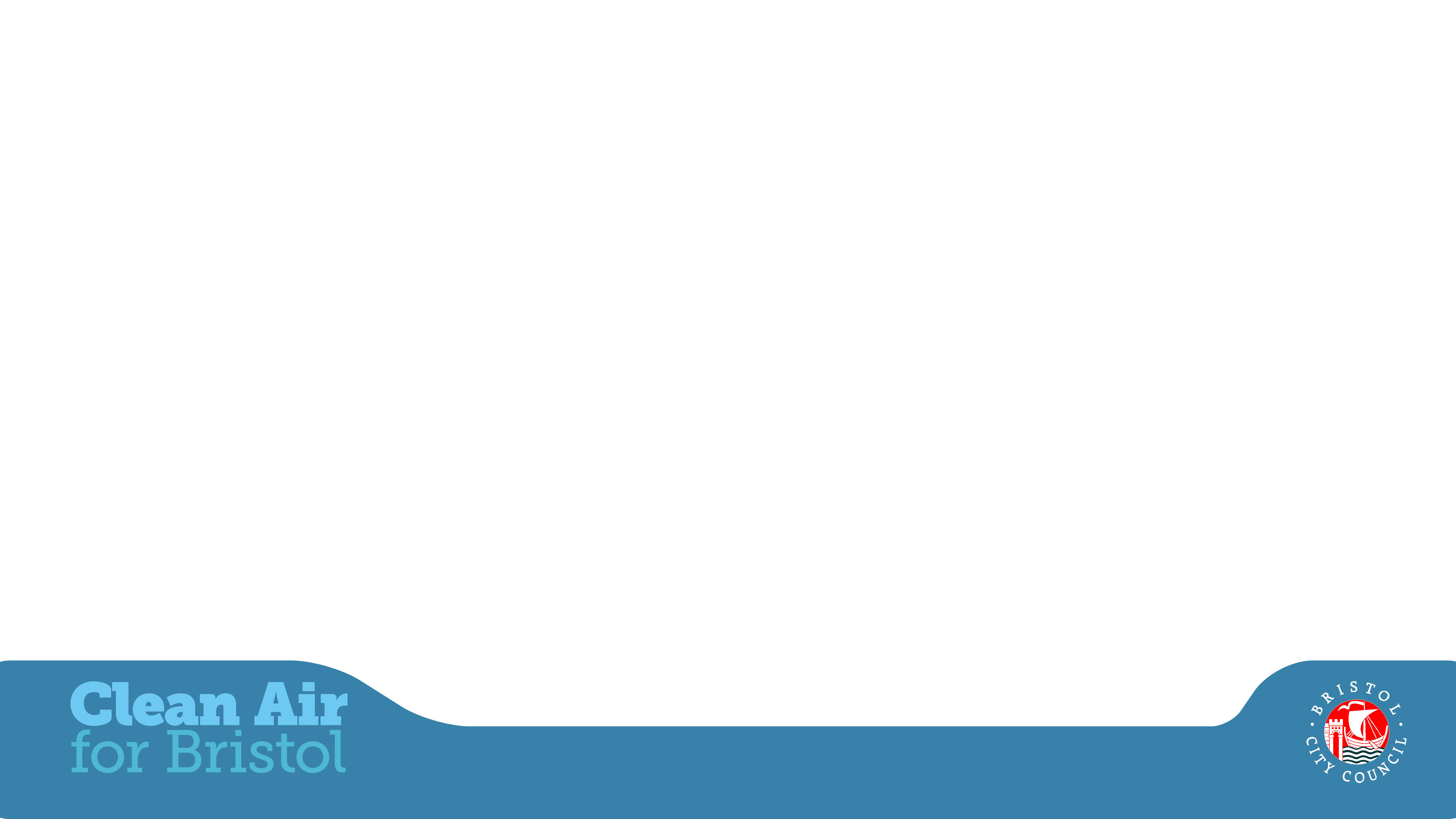 Exemptions
Give people time to upgrade vehicles, access support and switch to cleaner ways of travelling.

Residents and businesses in zone or working in zone
Low-income earners
Patients and long-term visitors to BRI hospitals
Specialist vehicles
Community transport vehicles
Blue badge holders
Disabled tax class vehicles
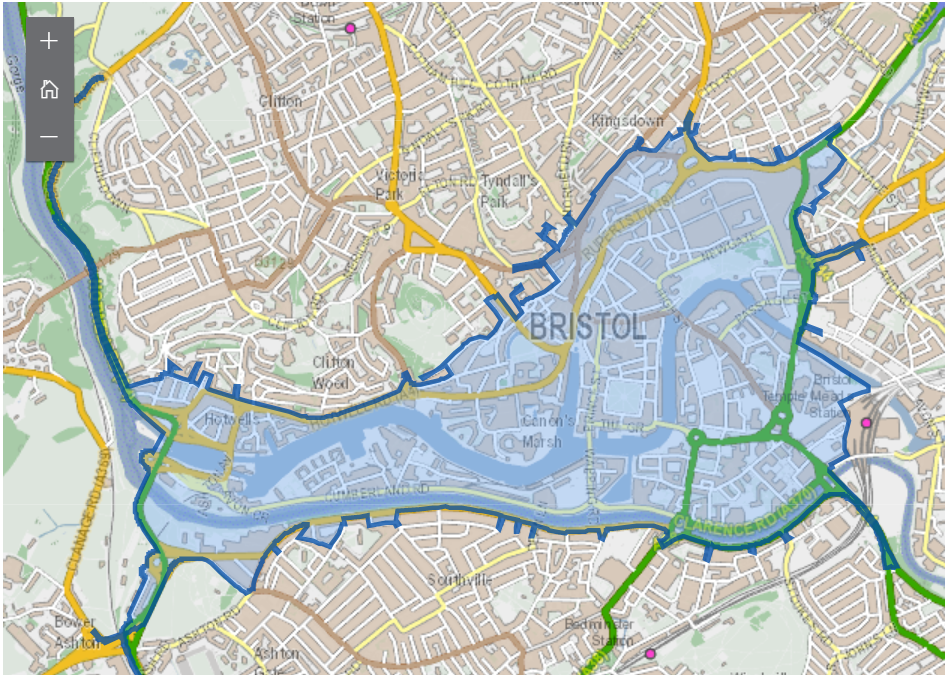 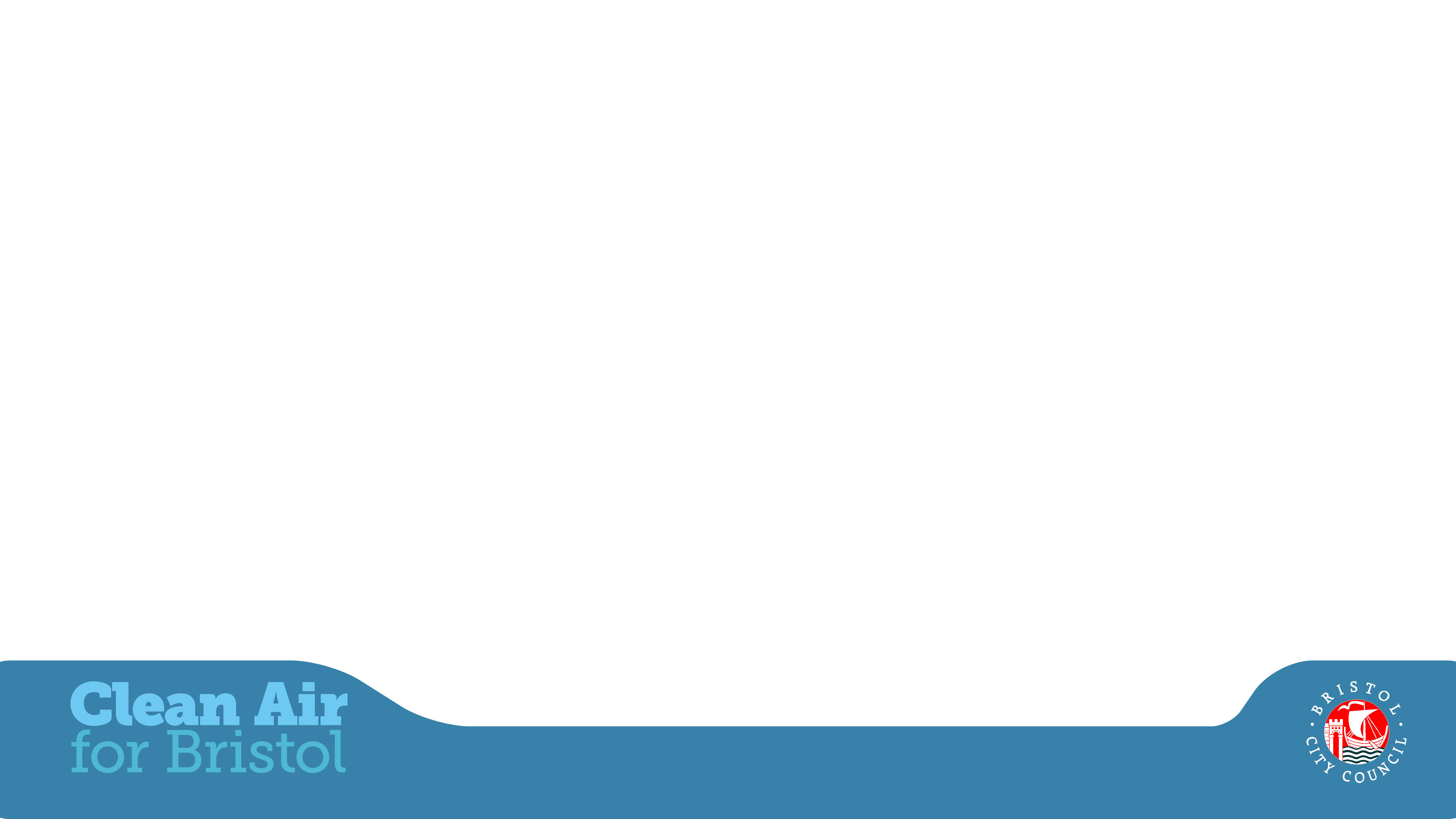 Communication and engagement
City-wide and regional campaign/promotions
Dedicated call centre and travel advisors
Business and community toolkits
Engagement support tailored to your needs
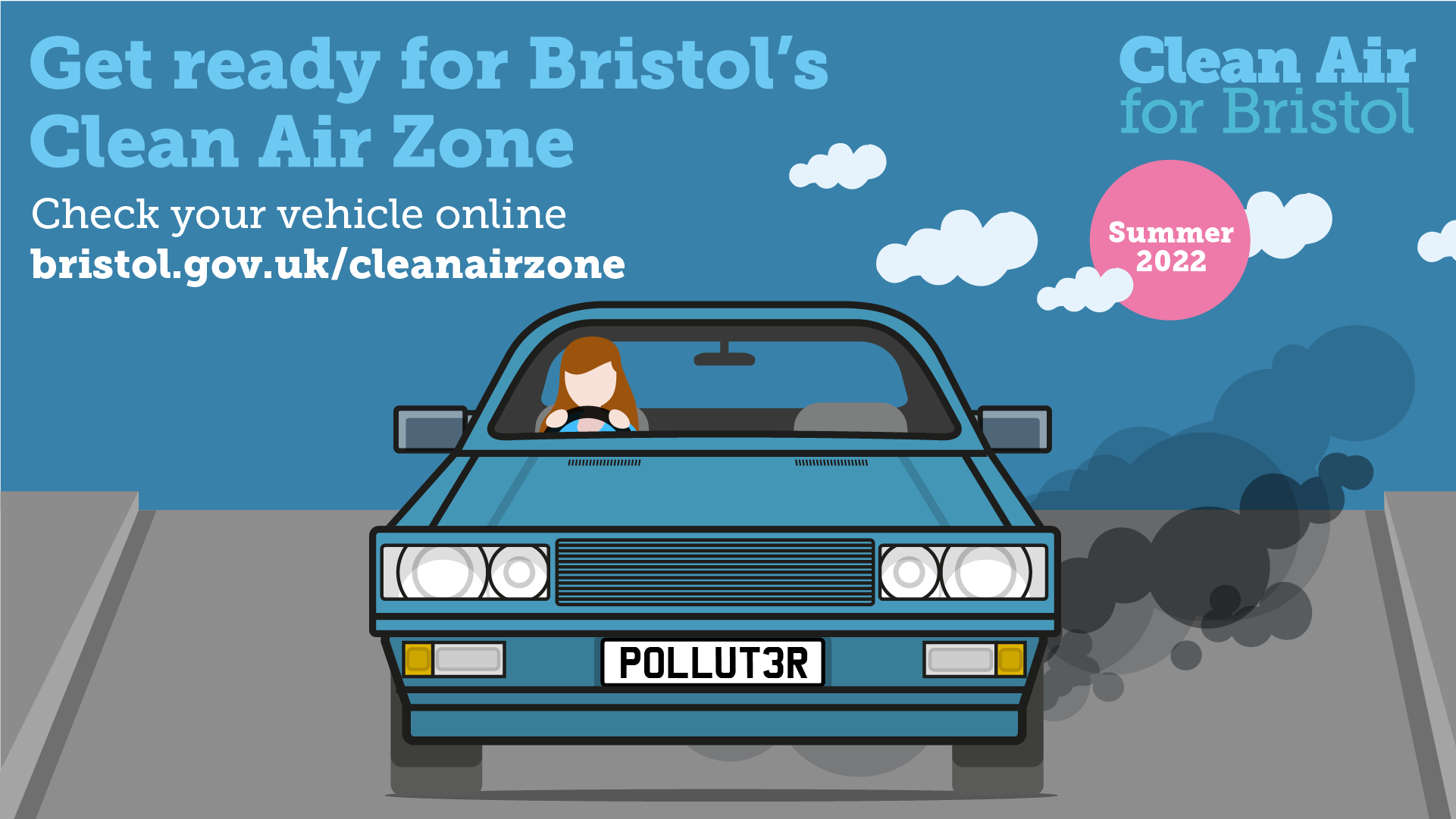 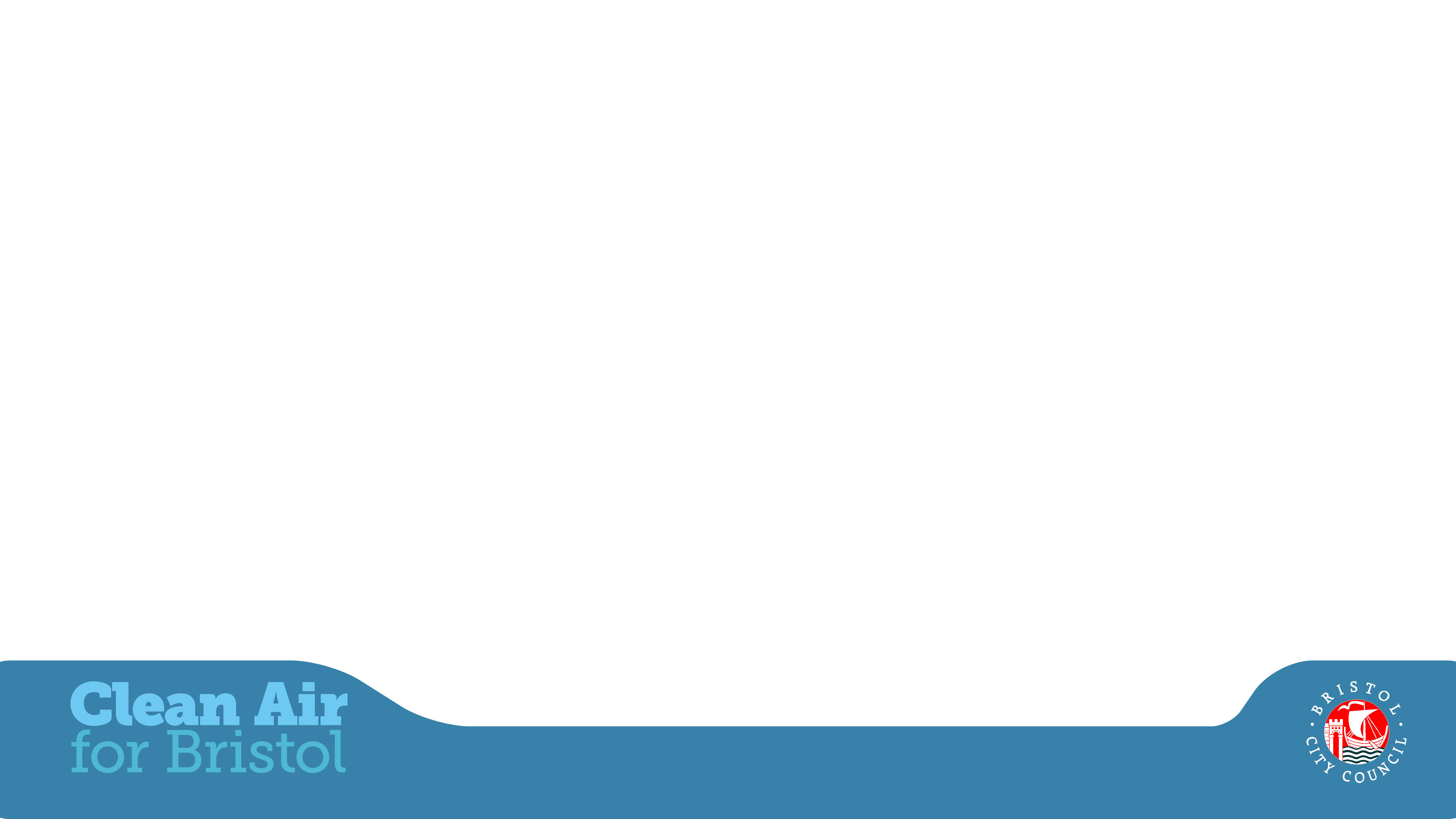 Raising awareness
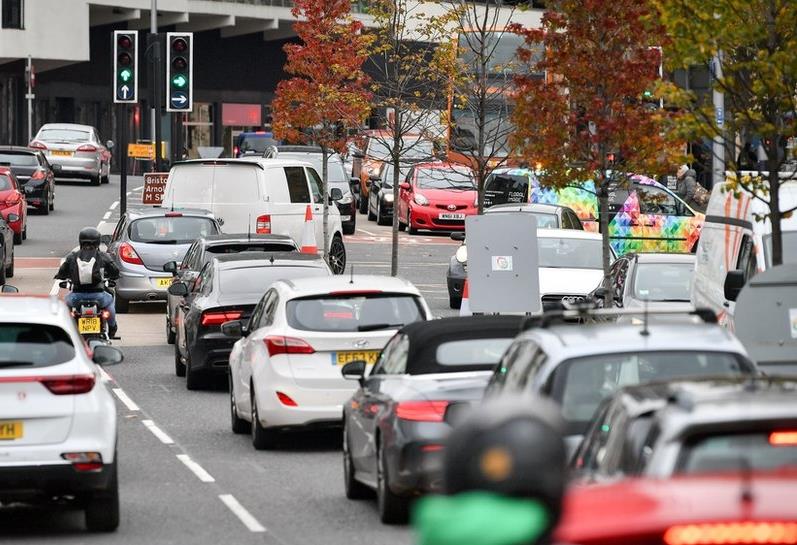 Engagement
Autumn/winter: Raising awareness what, where, why, how
Zone launch
Winter/spring: Get ready check, financial support, apply for exemptions and support
Spring/summer: Behaviour change travel planning, travel vouchers
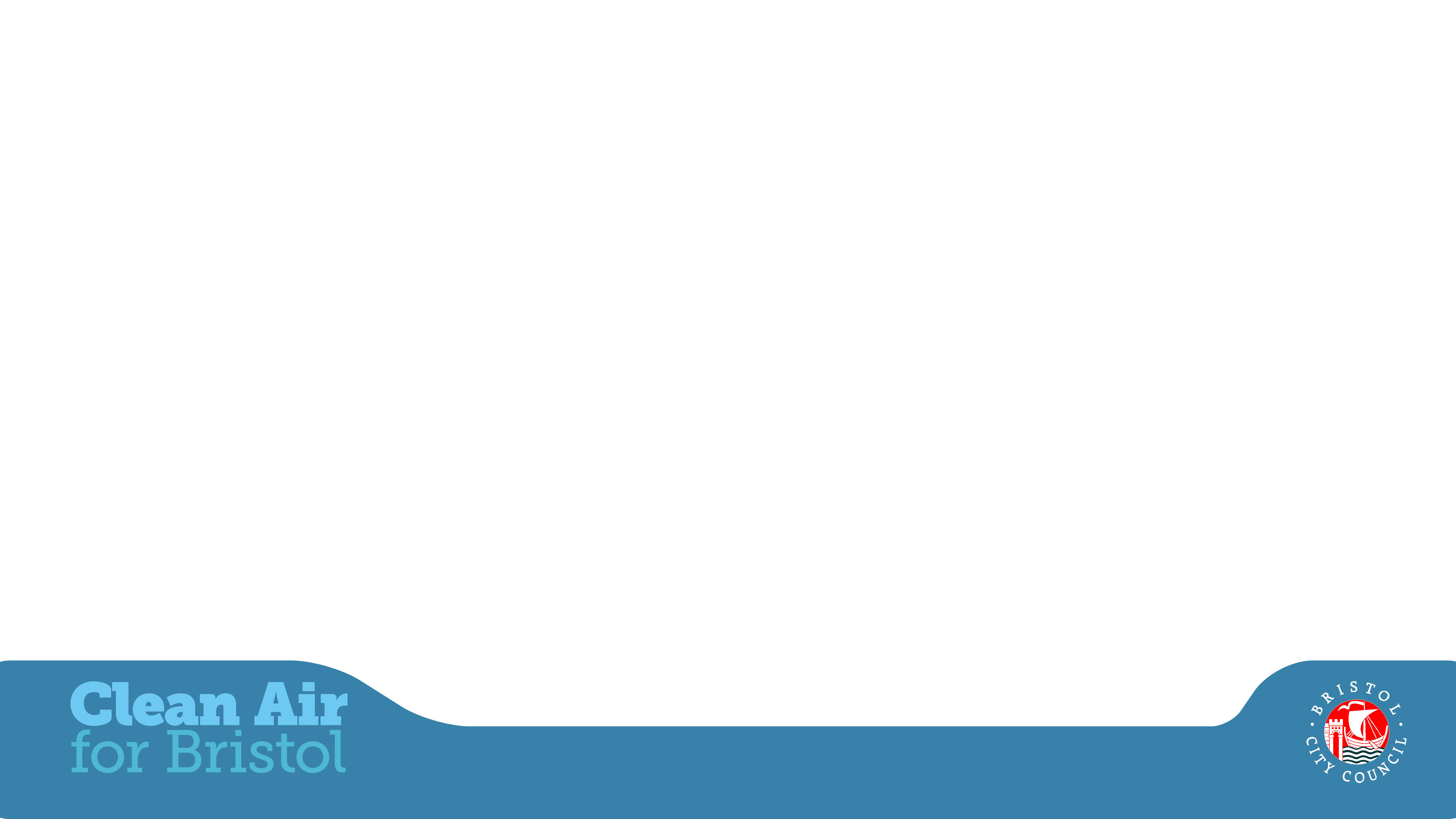 Your next steps
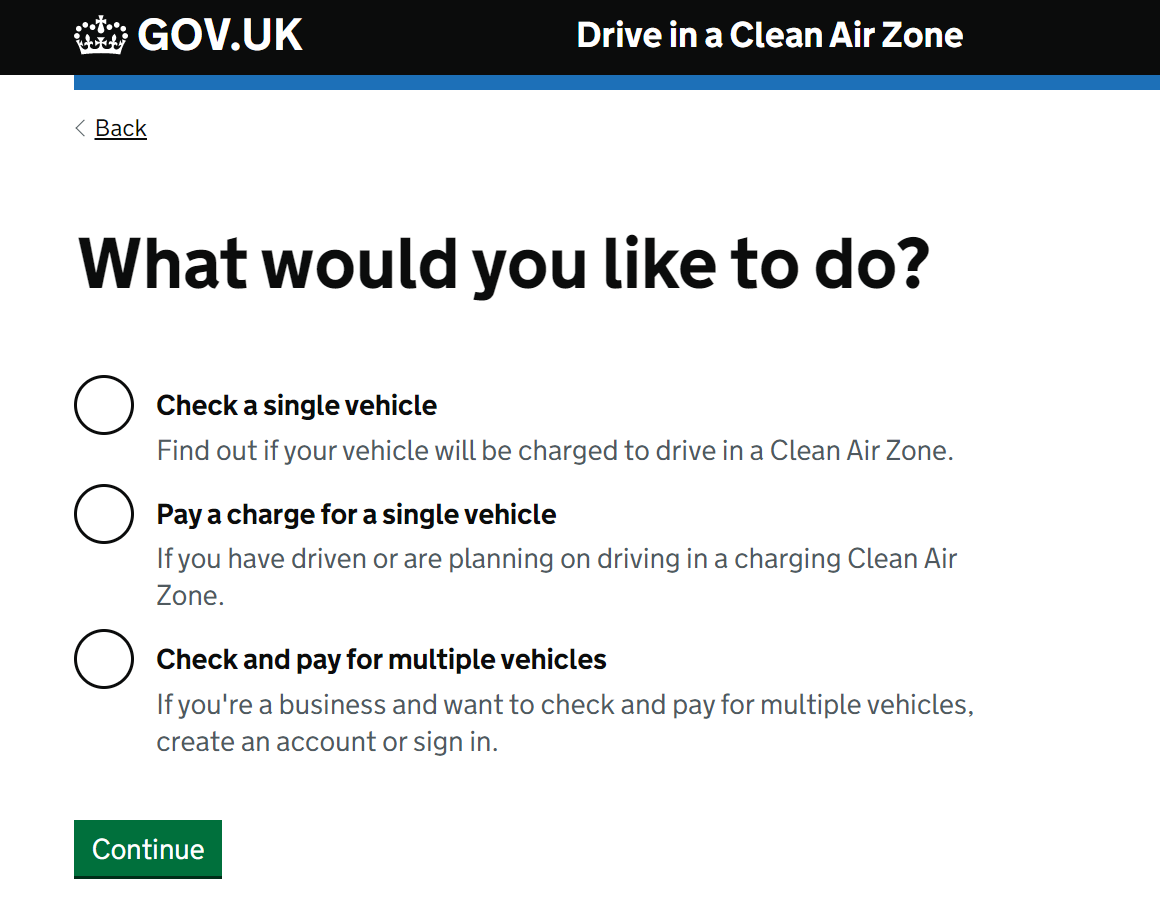 Government Vehicle Compliance Checker

Check your fleet
Encourage staff to check their vehicles
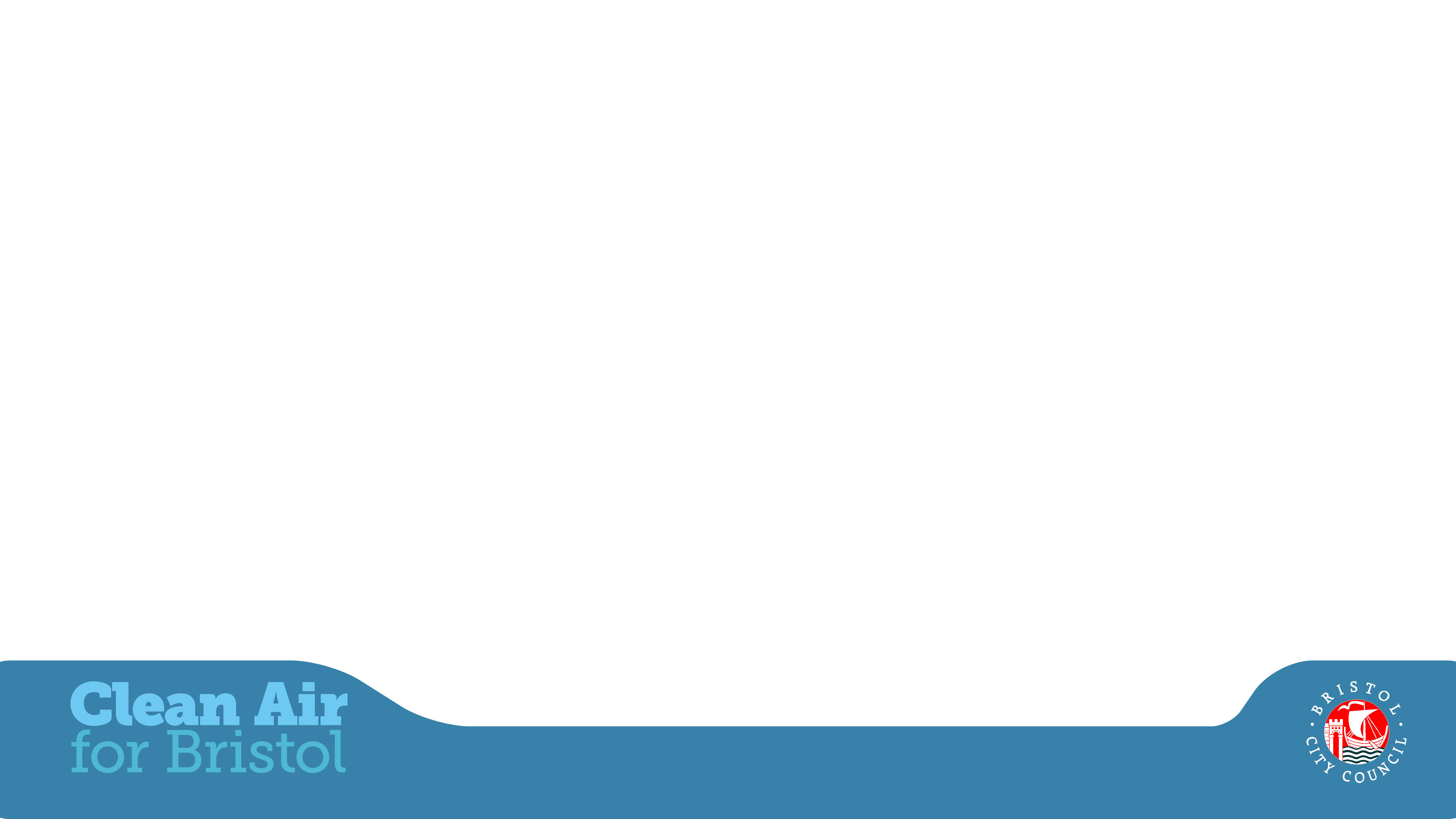 Your next steps
Register your interest for financial support
 
Use the form at bristol.gov.uk/caz
Input your fleet vehicles 
Share with staff and suppliers
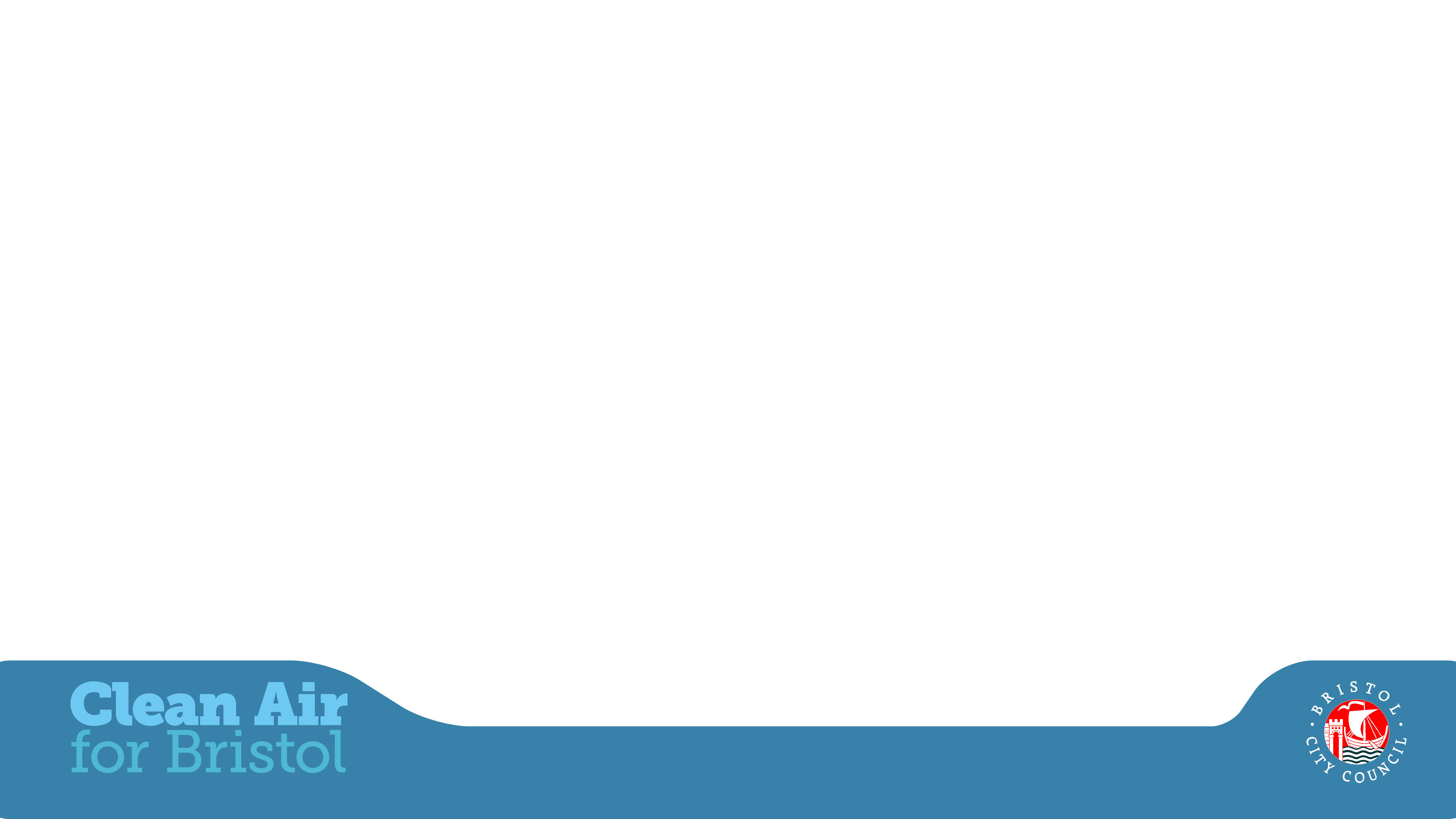 Your next steps
What can you do now?

Introduce salary sacrifice car and cycle schemes
Micro-consolidation for deliveries 
Review internal travel policies 
Use the existing TravelWest support offers